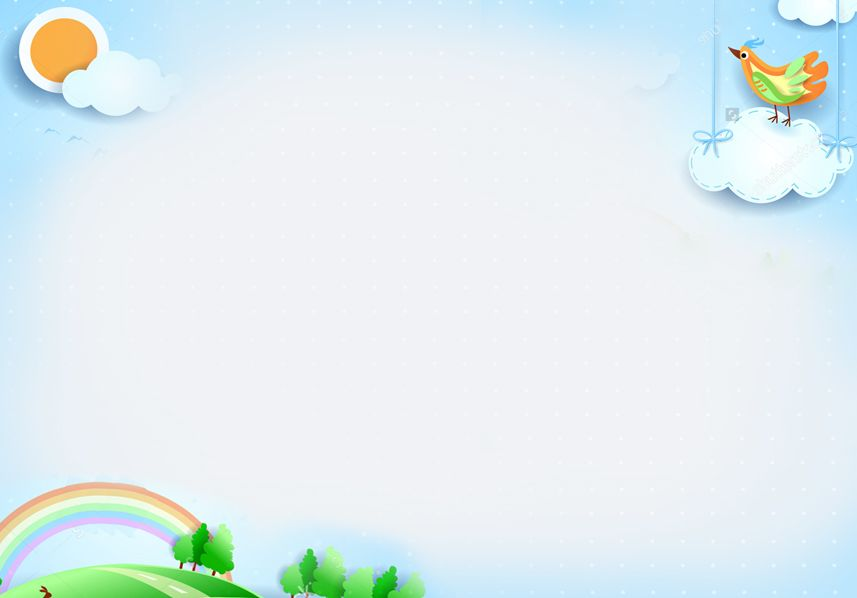 Good morning class !!!
WARM-UP
Ex 1: Work in pairs.  Look at the picture and discuss the following questions.
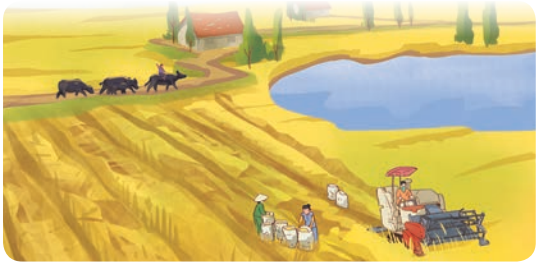 1. What can you see in it?
2. Which of the following adjectives describe the picture?
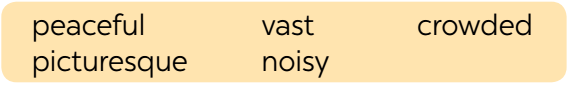 WARM-UP
Ex 1: Work in pairs.  Look at the picture and discuss the following questions.
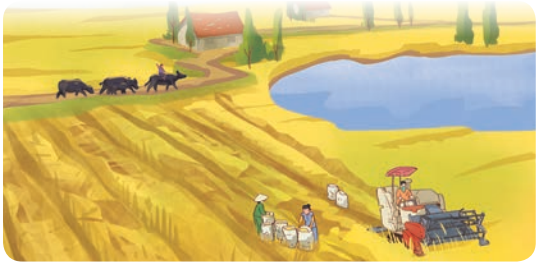 1. paddy fields, cattle (buffaloes), farmers, a combine harvester, a lake / pond, trees, houses,  etc.
2. peaceful,vast,  picturesque
In the picture, I can see a peaceful village with a vast field.
- I can see boy herding  buffalos and many people harvesting rice...
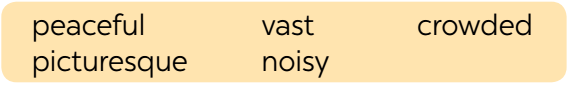 2
Unit
LIFE IN THE COUNTRYSIDE
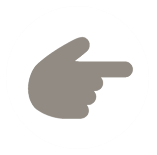 LESSON 5: SKILLS 1
* Vocabulary
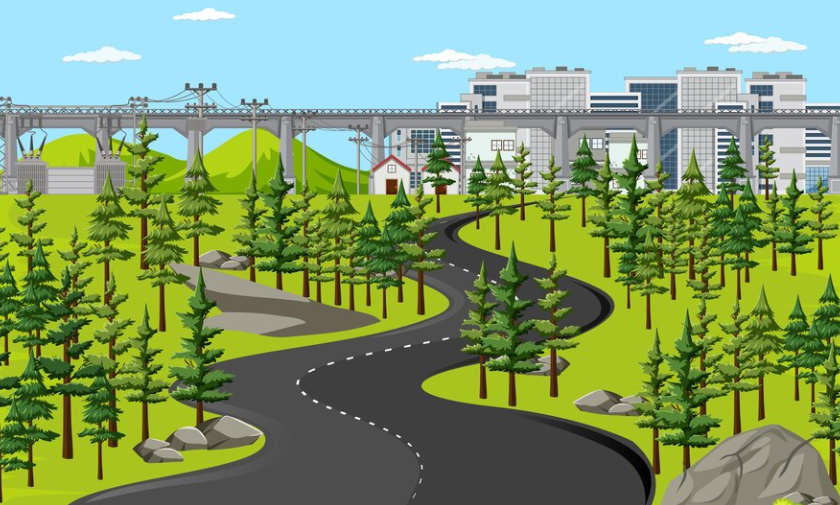 stretch (v)
/stretʃ/
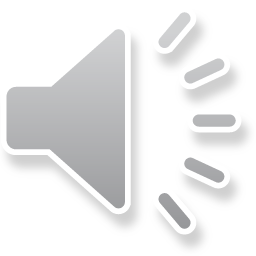 trải dài
canal (n)
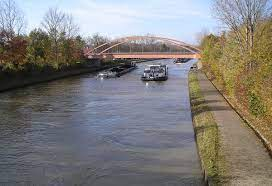 /kəˈnæl/
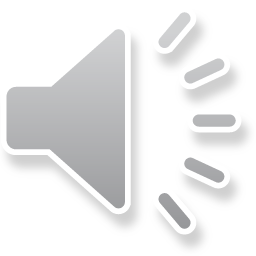 kênh đào
cultivate (v)
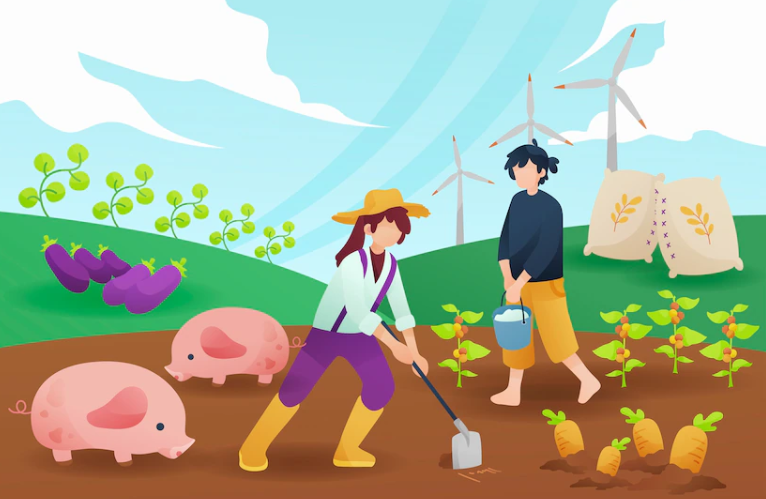 /ˈkʌltɪveɪt/
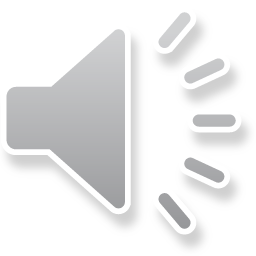 canh tác
orchard (n)
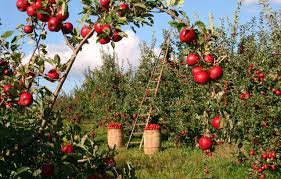 /ˈɔːtʃəd/
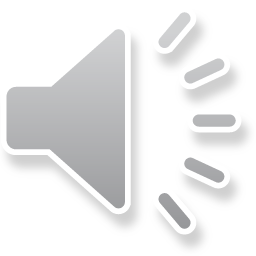 vườn cây ăn quả
* Vocabulary
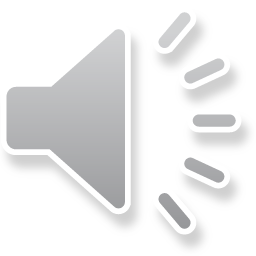 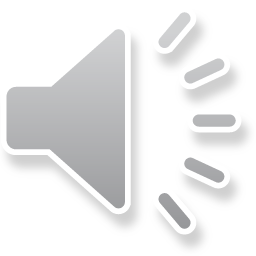 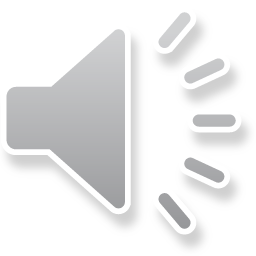 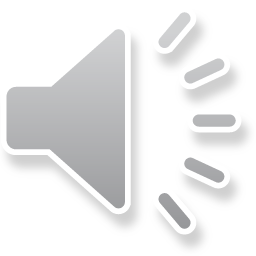 I. READING
Ex 2: Read the text about life in a village in Viet Nam. Match the highlighted words in the text with their meanings
I feel fortunate that I am living in a peaceful village in southern Viet Nam. The scenery here is beautiful and picturesque with vast fields stretching long distances. The houses are surrounded by green trees. There are lakes, ponds, and canals here and there. The air is fresh and cool. Life here seems to move more slowly than in cities. The people work very hard. They grow vegetables, cultivate rice, and raise cattle. At harvest time, they use combine harvesters to harvest their crops. Many families live by growing fruit trees in the orchards. Others live by fishing in lakes, ponds, and canals. Life in the village is very comfortable for children. They play traditional games. Sometimes they help their parents pick fruit and herd cattle. People in my village know each other well. They are friendly and hospitable. They often meet each other in the evening, eating fruit, playing chess, singing folk songs, and chatting about everyday activities.
I. READING
Ex 2: Read the text about life in a village in Viet Nam. Match the highlighted words in the text with their meanings
I feel fortunate that I am living in a peaceful village in southern Viet Nam. The scenery here is beautiful and picturesque with vast fields stretching long distances. The houses are surrounded by green trees. There are lakes, ponds, and canals here and there. The air is fresh and cool. Life here seems to move more slowly than in cities. The people work very hard. They grow vegetables, cultivate rice, and raise cattle. At harvest time, they use combine harvesters to harvest their crops. Many families live by growing fruit trees in the orchards. Others live by fishing in lakes, ponds, and canals. Life in the village is very comfortable for children. They play traditional games. Sometimes they help their parents pick fruit and herd cattle. People in my village know each other well. They are friendly and hospitable. They often meet each other in the evening, eating fruit, playing chess, singing folk songs, and chatting about everyday activities.
Ex 2: Read the text about life in a village in Viet Nam. Match the highlighted words in the text with their meanings
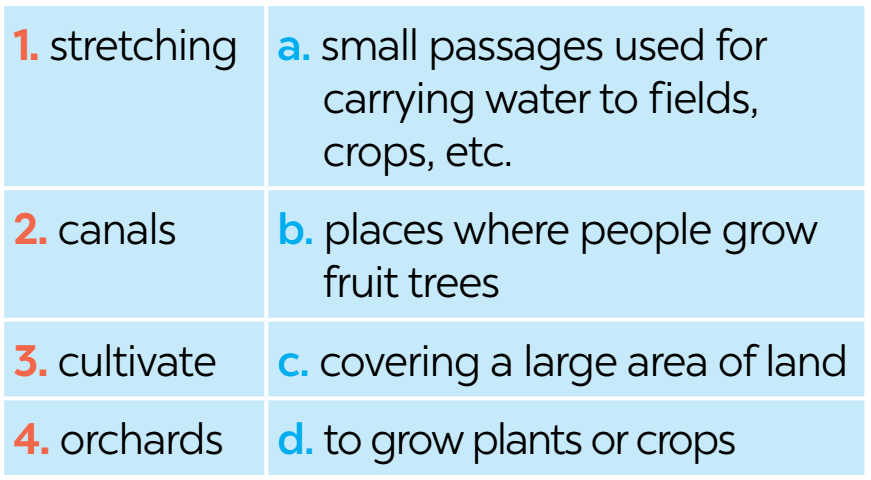 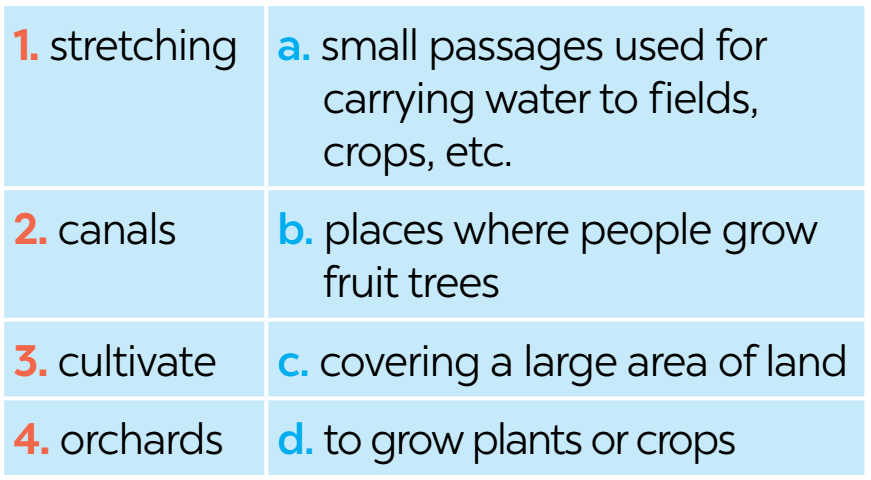 Ex 3: Read the text again and tick T (True) or F (False) for each sentence.
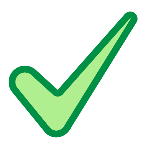 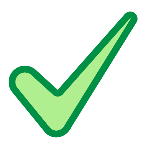 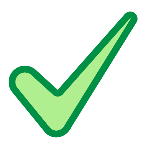 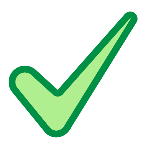 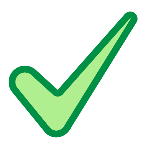 II. SPEAKING
Ex 4: Make notes about the village or town where you live or which you know.
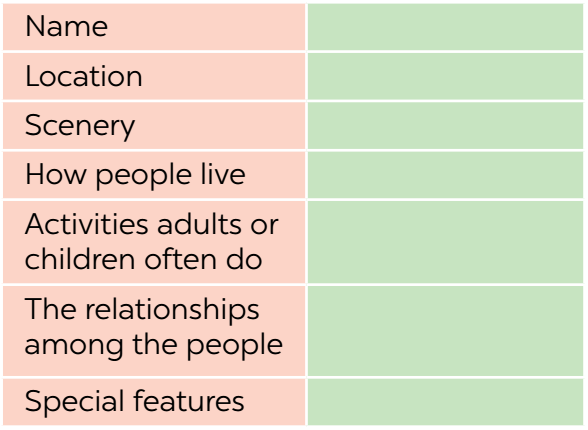 II. SPEAKING
Ex 4: Make notes about the village or town where you live or which you know.
5. Work in groups. Take turns to talk about the village or town where you live or which you know. Use the information in 4.
Example:
I live in …….. It’s an old village outside Hanoi. It has ...
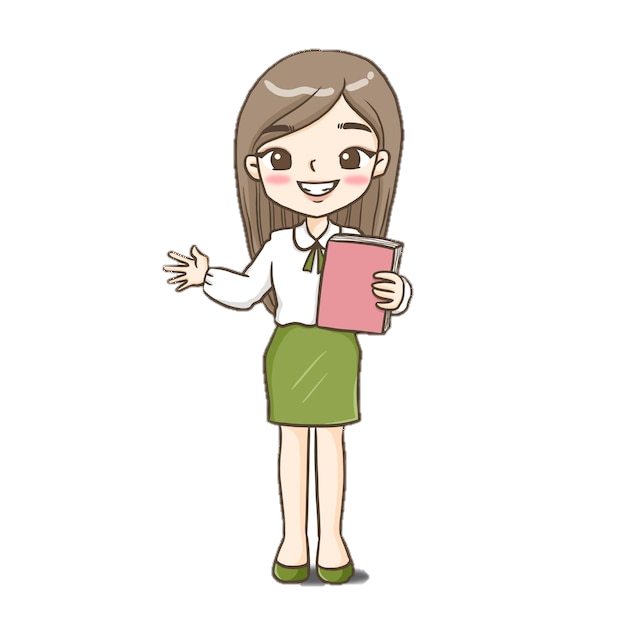 5. Work in groups. Take turns to talk about the village or town where you live or which you know. Use the information in 4.
Example:
I live in …….. It’s an old village outside Hanoi. It has ...
I want to talk about my ...... That is …….. city. ……. is famous for many beautiful landscapes like ......, ……, …….,……... People here make a living by different jobs. They go to work at factory, company or work in the field. Children go to school and help their parents cook the meals, do the housework, feed chicken and big, plant vegetables….after classes. People here get on well with together. They are friendly and hospitable. They often meet each other in the evening, eating fruit, playing chess, and chatting about everyday activities……
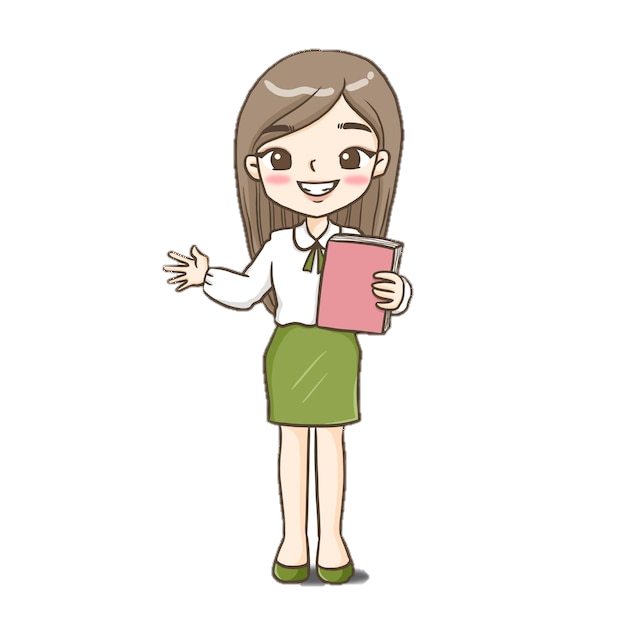 * CONSOLIDATION
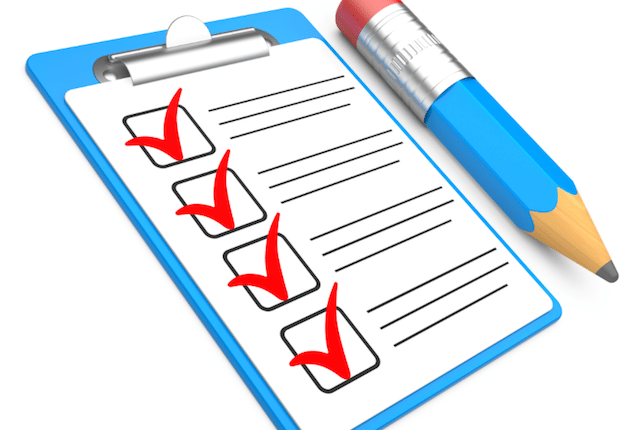 What have we learnt in this lesson?
read about different aspects of a Vietnamese village;
talk about a village or town where one lives or which one knows;
Homework
Do exercises in the workbook.
Prepair lesson 6: Skills 2
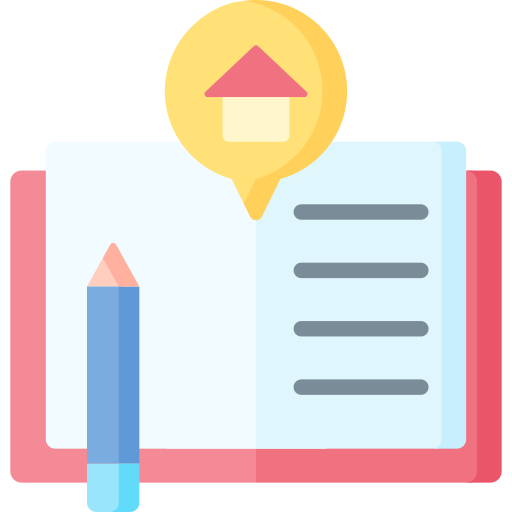 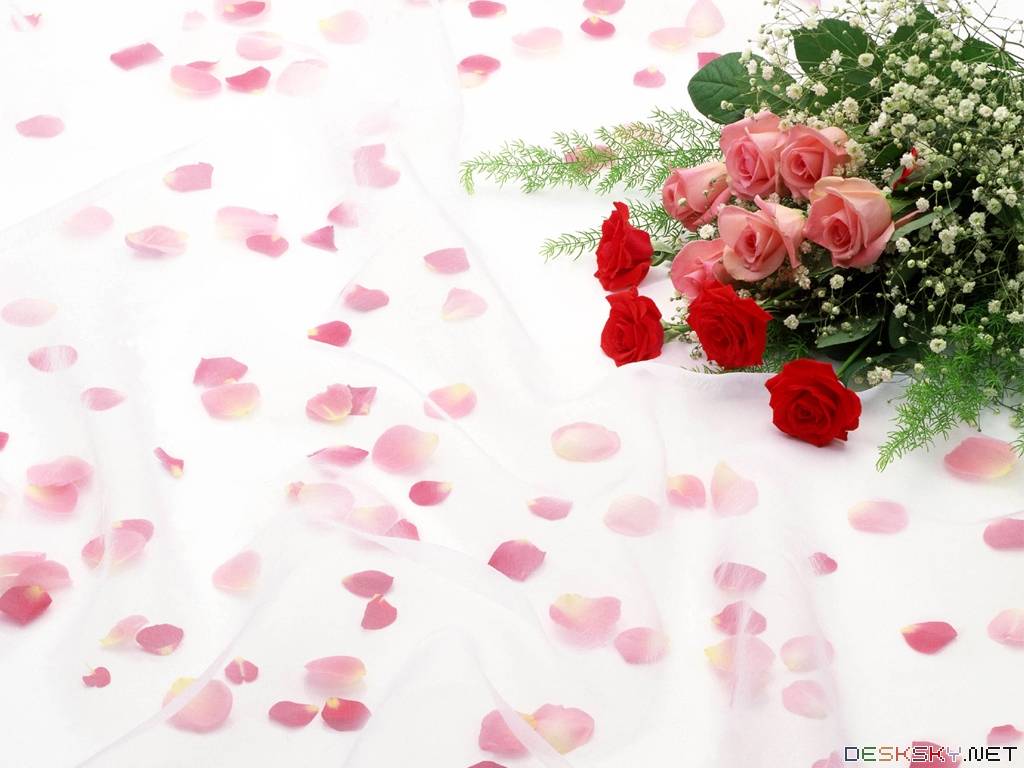 Goodbye.
 See you again
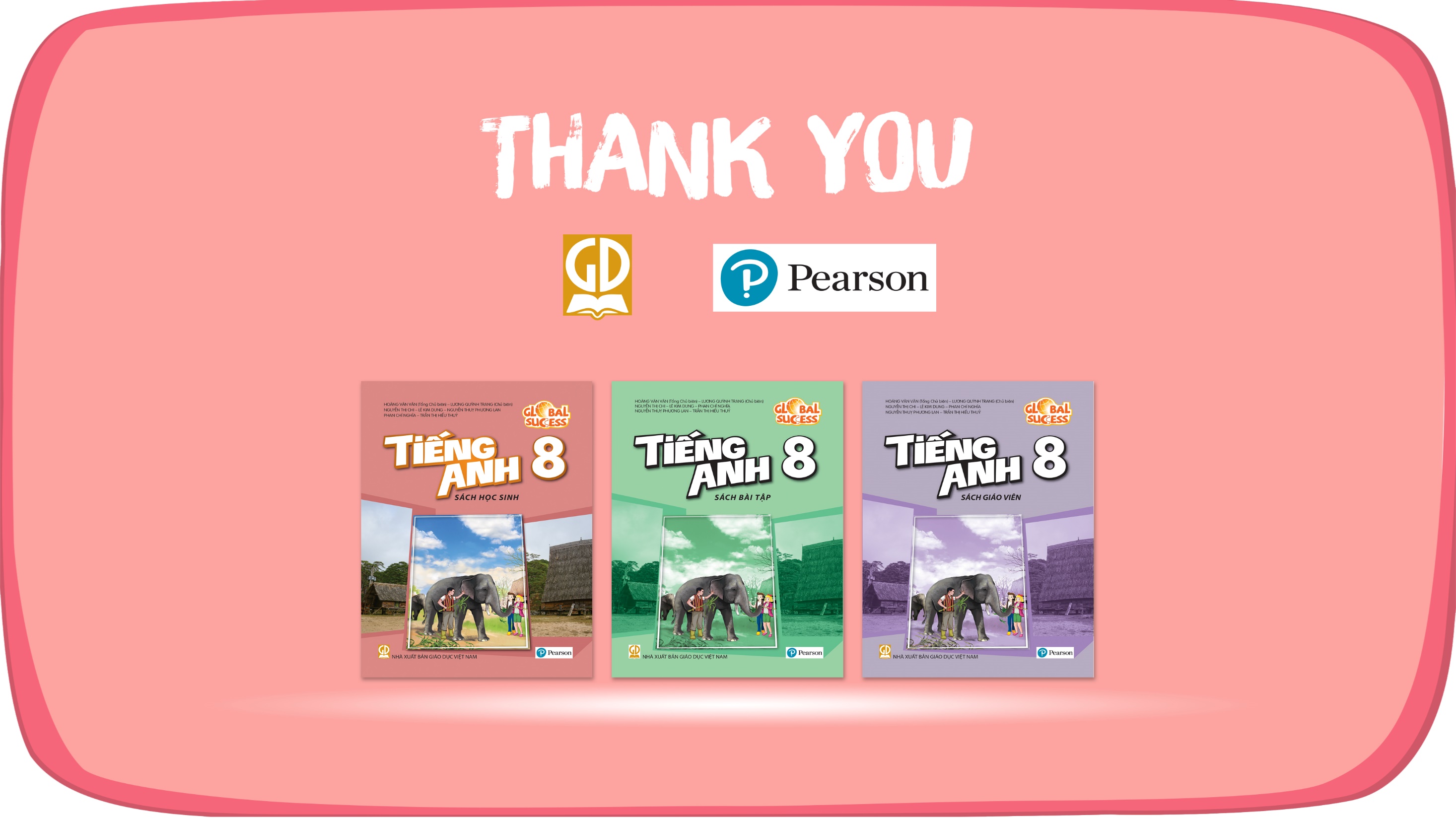 Website: hoclieu.vn
Fanpage: facebook.com/www.tienganhglobalsuccess.vn/